Mobility FundHigh Impact/Low Cost Projects:Cape Fear RPO
Darius Sturdivant, NCDOT Division 6
February 7, 2018
Mobility Fund – High Impact/Low Cost Projects
Senate Bill 257: Appropriations Act of 2017 Sec. 34.7: Use of Funds in Mobility/Modernization Fund 
Effective July 1, 2017
OVERVIEW: 
Funds appropriated to the Mobility/Modernization Fund in the Highway Fund, shall be used by NCDOT as follows: 	

40% or ($20M/yr.) for a Spot Mobility Program; 
12% or ($6M/yr.) for Economic Development, Small Construction, and 	Industrial Access Projects; 
48% or ($24M/yr.) for High Impact Low Cost construction projects.
2
[Speaker Notes: Senate Bill 257 identifies 3 new funding sources: Spot Mobility Program; Economic Development/Small Construction and Industrial Access; and High Impact Low Cost Construction projects.  TOTAL NEW FUNDING SOURCES = $50M/yr

Senate Bill passed and became law on July 1, 2017.]
Mobility Fund – High Impact/Low Cost Projects
High Impact Low Cost Construction Projects
2 years of funding has been appropriated (approx.) $48M

For each Division
	$3.428M (2 year funding total)
	or $1.714M/year per Division 	

Projects must meet certain eligibility requirements
Each Division, in cooperation with their respective Planning Organizations, is required to select project scoring criteria and weighting used for project selection
3
Mobility Fund – High Impact/Low Cost Projects
High Impact Low Cost Projects  
Requirements
Total (12) default Project Selection Criteria – must choose a minimum of (7) for scoring projects

Each Division, must work with Planning Organizations within their respective geographic areas to select project scoring criteria and weighting used for project selection. 

Divisions, in cooperation with Planning Organizations also had the option of developing additional scoring criteria beyond the default criteria.
4
Mobility Fund – High Impact/Low Cost Projects
High Impact Low Cost Projects  
Project Selection Criteria (12 Default Criteria)
5
Mobility Fund – High Impact/Low Cost Projects
High Impact Low Cost Projects   
Division 6 Project Selection Criteria & Weights
6
Mobility Fund – High Impact/Low Cost Projects
High Impact Low Cost Projects  
Requirements
Divisions, in cooperation with their respective Planning Organizations must determine the appropriate scoring weights for each of the criteria selected. 

Projects must receive at least half of the total possible scoring points to be considered for funding.
    Division 6:  
		Minimum Project Score = 7pts
		Max Project Score = 14pts
Each Division must develop a list of projects to submit to the Board of Transportation for funding approval.
7
Mobility Fund – High Impact/Low Cost Projects
High Impact Low Cost Projects  
Requirements
Projects funded through this program, unless otherwise approved by the Secretary of Transportation are expected to be under construction within 12 months of funding approval by the Board of Transportation.

Funding shall not exceed $1.5M on any single project unless otherwise approved by the Secretary of Transportation.

Any project exceeding $250K will require a resolution of support from the appropriate local government agency prior to the authorization of funding.
8
Mobility Fund – High Impact/Low Cost Projects
High Impact Low Cost Projects   
Division 6 Project Selection Methodology
District Engineers submitted candidate projects.
Scoring Criteria was applied to determine project selection.
Total of 15 candidate projects from across the Division were selected for funding approval. 
Coordination with local governments.
Local governments were asked to pass resolutions of support (where applicable).   
Projects were presented to the Board of Transportation for funding approval (February 2018). 
Upon funding approval, projects will be programmed for construction in FY 2018 and FY 2019.
9
Mobility Fund – High Impact/Low Cost Projects
High Impact Low Cost Projects   
Division 6 FY 2018/FY 2019 Projects
Division 6 Project Programming Results:
Bladen – 2 projects; Total Estimated Project Cost = $600,000
Columbus – 5 projects; Total Estimated Project Cost = $700,000
Cumberland – 3 projects; Total Estimated Project Cost = $912,000
Harnett – 4 projects; Total Estimated Project Cost = $448,000
Robeson – 1 project; Total Estimated Project Cost = $740,000

Total Estimated Project Cost FY 2018/FY 2019 = $3.4M
10
[Speaker Notes: Projects selected must be under contract within 12 months of BOT approval

Explanation of funding results (variance in # of projects and total project cost per county)

Avoided projects that required purchasing R/W purchase and moving utilities – adds time and money]
Mobility Fund – High Impact/Low Cost Projects
High Impact Low Cost Projects


Columbus County 
Project Locations
11
Mobility Fund – High Impact/Low Cost Projects
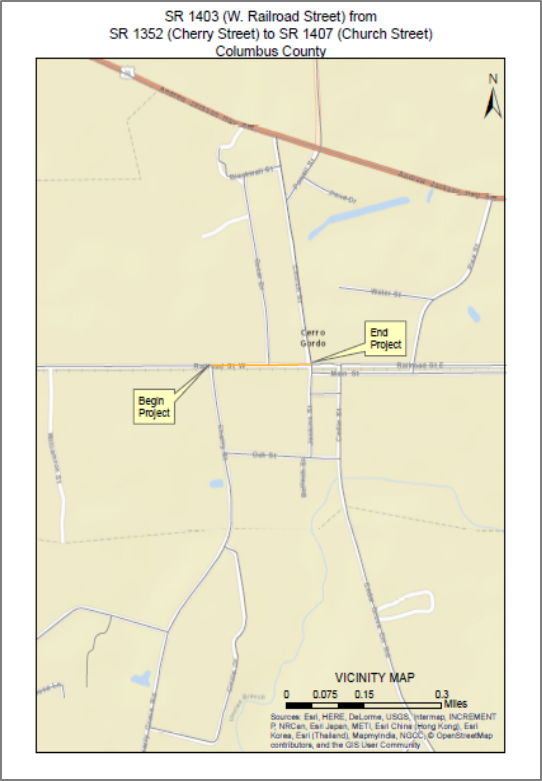 Project Cost: $25,000 
Funding Year: FY 2018
Project Description: 
Construct 2 ft symmetrical widening and resurface SR 1403 (W. Railroad Street) from SR 1352 (Cherry Street) to SR 1407 (Church Street) – [0.19 mi].
12
Mobility Fund – High Impact/Low Cost Projects
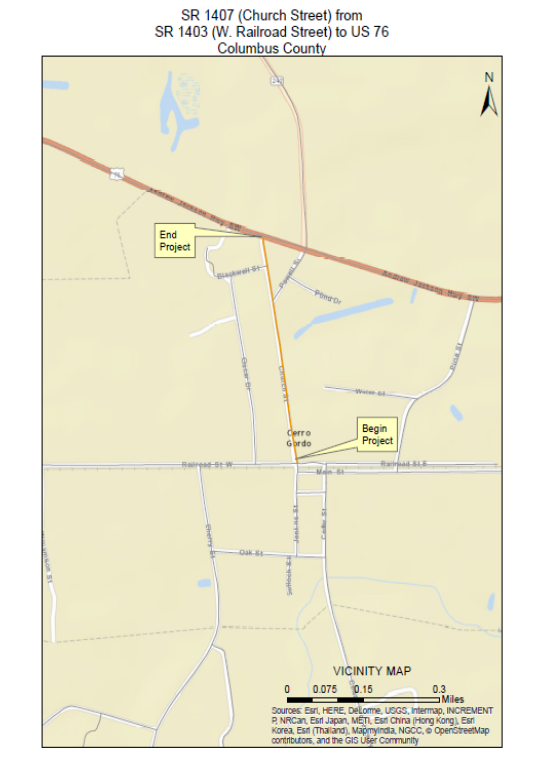 Project Cost: $50,000
Funding Year: FY 2019
Project Description: 
Construct 2 ft symmetrical widening and resurface SR 1407 (Church Street) from SR 1403 (W. Railroad Street) to US 76 – [0.42 mi].
13
Mobility Fund – High Impact/Low Cost Projects
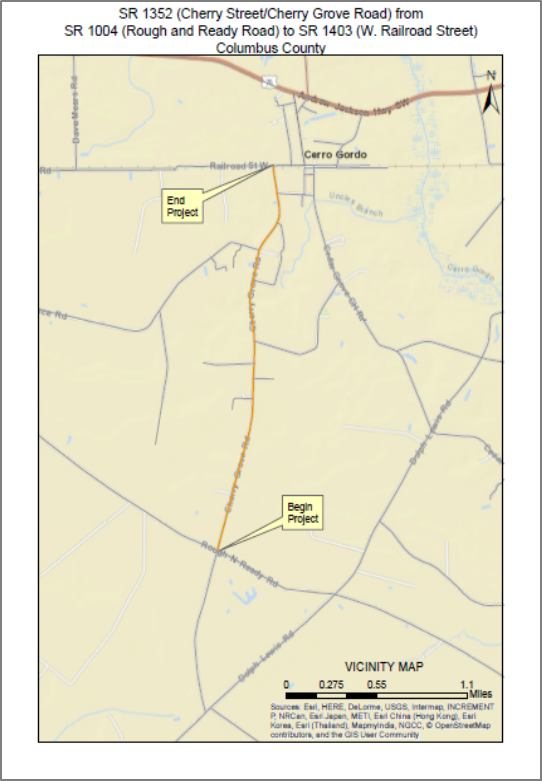 Project Cost: $250,000
Funding Year: FY 2019
Project Description: 
Construct 2 ft symmetrical widening and resurface SR 1352 (Cherry Street/Cherry Grove Road) from SR 1004 (Rough and Ready Road) to SR 1403 (W. Railroad Street) – [2.29 mi].
14
Mobility Fund – High Impact/Low Cost Projects
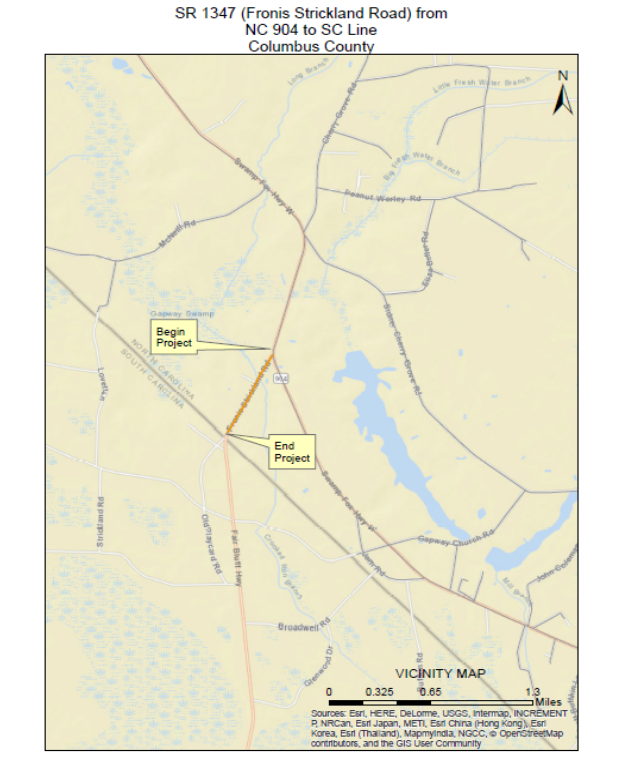 Project Cost: $75,000
Funding Year: FY 2019
Project Description: 
Construct 2 ft symmetrical widening and resurface SR 1347 (Fronis Strickland Road) from NC 904 to SC State Line – [0.61 mi].
15
Mobility Fund – High Impact/Low Cost Projects
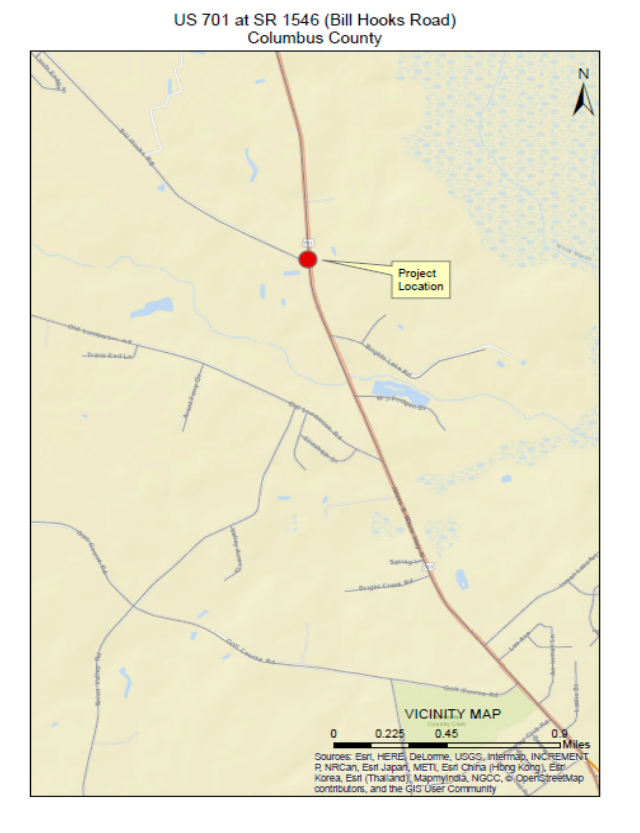 Project Cost: $300,000 
Funding Year: FY 2019
Project Description: 
Construct left turn lane on US 701 at SR 1546 (Bill Hooks Road).
16
Mobility Fund – High Impact/Low Cost Projects
High Impact Low Cost Projects  
Next Steps – Division 6
All projects have been added to the Board of Transportation agenda and were presented for approval at the February Meeting.

For projects exceeding $250K, District Engineers have sent Resolutions of support to local governments for approval.  Most resolutions are on local board agendas for January/February meetings.

District Engineers will begin including High Impact/Low Cost projects in the next round of resurfacing projects (Spring 2018).
17
Mobility Fund – High Impact/Low Cost Projects
High Impact Low Cost Projects  
Next Steps – NCDOT Management
After all projects statewide have been approved by the Board of Transportation, NCDOT Management is required to submit a report to the Joint Legislative Transportation Oversight Committee by March 1, 2018.

The report will include the types of projects submitted, funding amounts, criteria selection process, criteria used and project scoring methodology for each Division.

The goal is to demonstrate there is a need to make High Impact Low Cost Construction a permanent funding source.
18
[Speaker Notes: Report to JLTOC to be presented by Patrick Norman – Director of Highway Operations]
Mobility Fund – High Impact/Low Cost Projects
Questions ??
19
Mobility Fund – High Impact/Low Cost Projects
High Impact Low Cost Projects

Contact Information:
Darius Sturdivant
Division 6 Planning Engineer
Email: ddsturdivant@ncdot.gov
Phone: (910) 364-0600
20